Embracing the Pathways Program
Kaylene Ledgar DTM
Past Region 12 Advisor
Session Overview
Understanding Pathways
Making Pathwayswork for YOU
Embracing
Pathways Program
Understanding Pathways
Don’t know
Enrolled butnot active
Embracing Pathways Program
Know &not interested at all
Completing Projects & Levels
Overview of Pathways
11 learning paths

300 unique skillset competencies

5 core competencies
Public Speaking
Interpersonal Communication
Strategic Leadership
Management
Confidence
Complete Level 2 in any path 
to access FREE Mentor Path
Learning Path
5 levels
Mastering fundamentals
Learning your style
Increasing your knowledge
Building skills
Demonstrating expertise

Required & Electives

Path Completion
Making Pathways work for YOU
Working Your Learning Path
Get comfortable with Base Camp

Know your path
What are the required projects?
What are the electives?

Plan what projects to work on next
You don’t need to complete projects & levels in order.
Before level 3 is marked complete by Vice President Education you must serve in these three meeting roles


Update completed meeting roles inbase camp my account
Club Meeting Roles
Speech Evaluator
Evaluation & Feedback Level 1

Table Topics Master
Active Listening Level 2 required or Level 3 elective

Toastmaster of Meeting
Successful Collaboration Level 3 required Team Collaboration
Outside of Toastmaster
Family or work celebration speeches
Deliver Social Speeches Level 3 elective

Keynote speaker
Question and Answer Session Level 4 elective
Prepare to Speak Professionally Level 5 required or elective

Personal or professional project
High Performance Leadership Level 5 required or elective
Manage Projects Successfully Level 4 elective
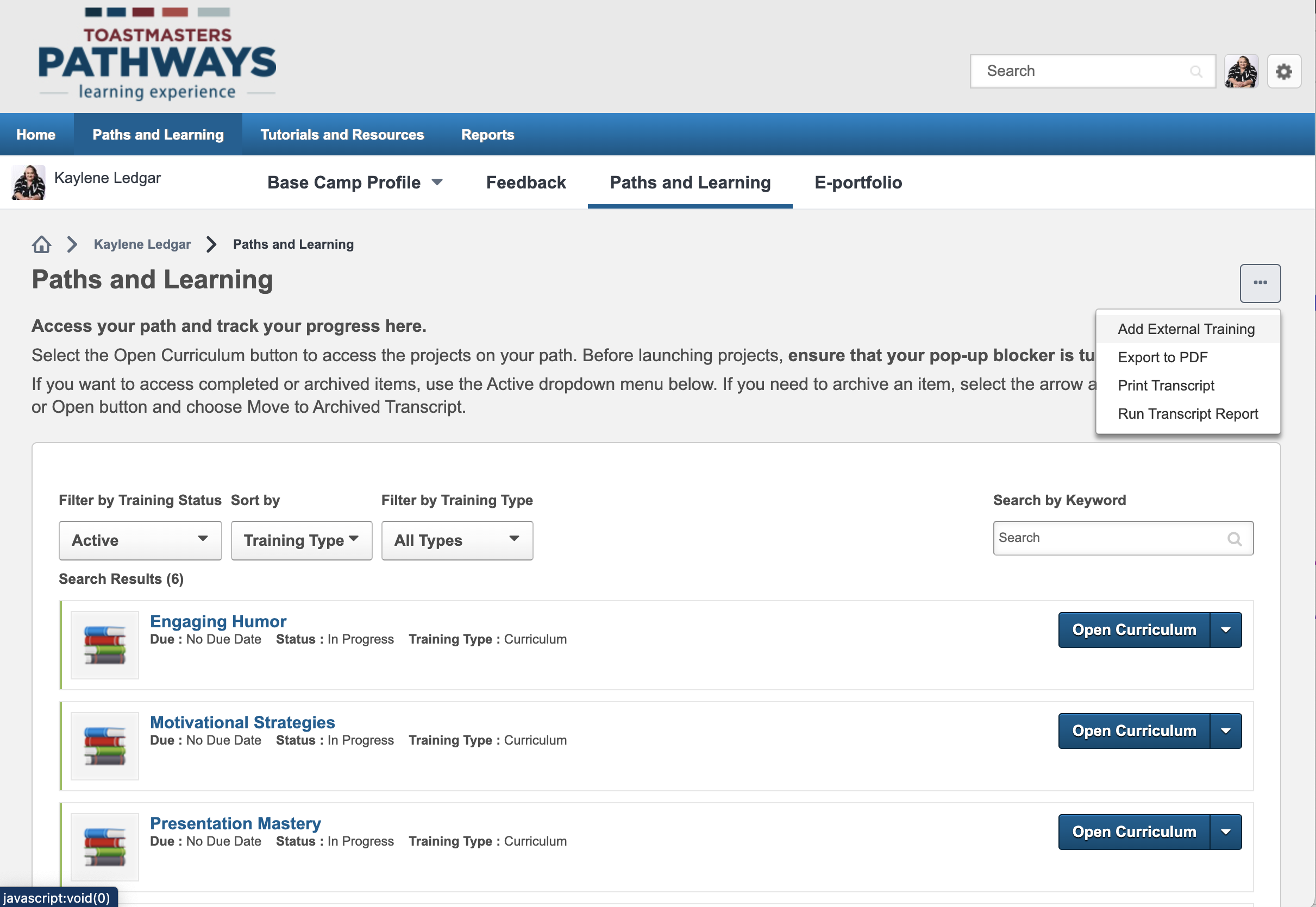 External Training
Speeches, projects & events outside of home club

Test Speaker in an evaluation contest

Competing in a speech contest
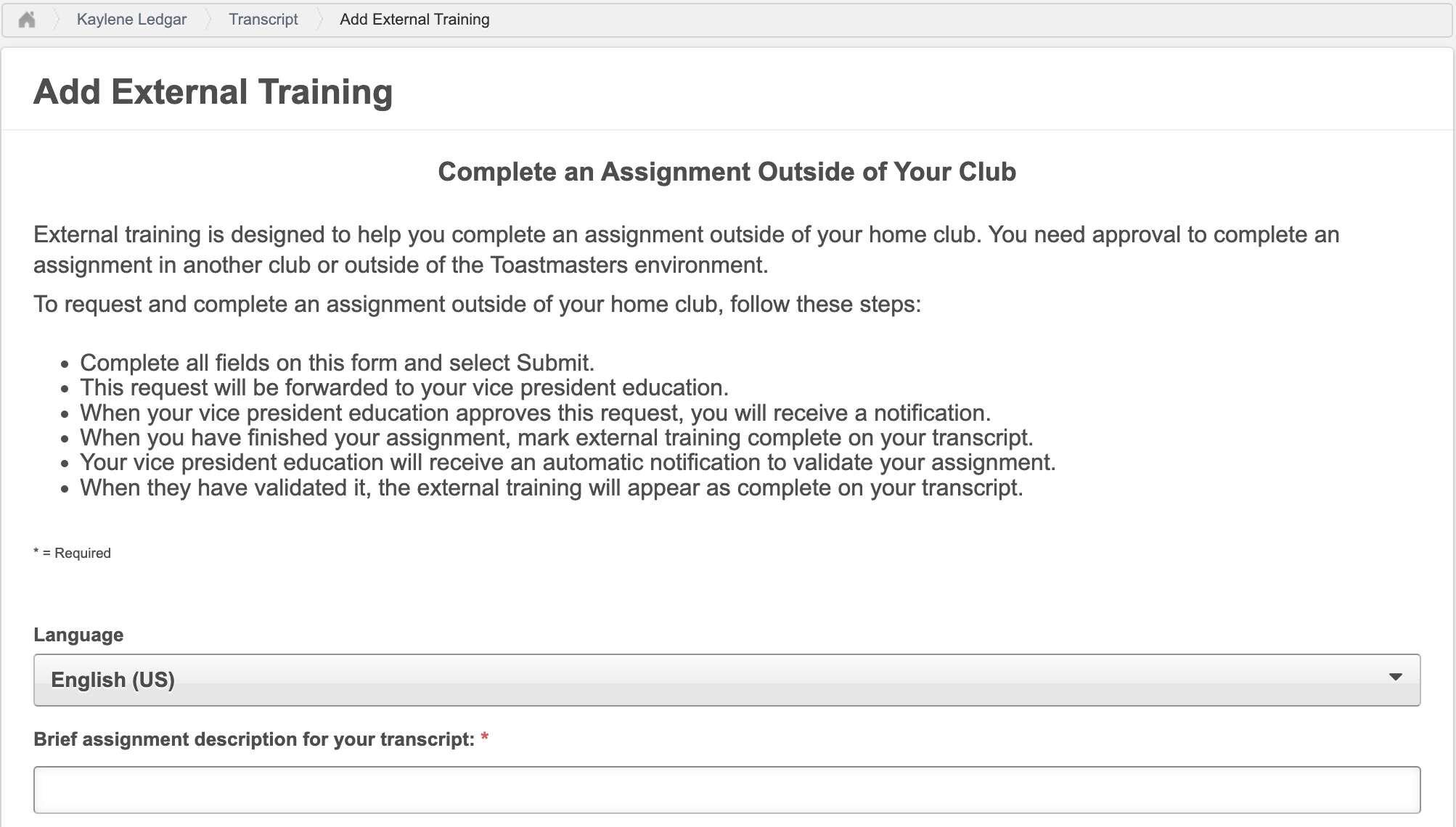 Club Officer
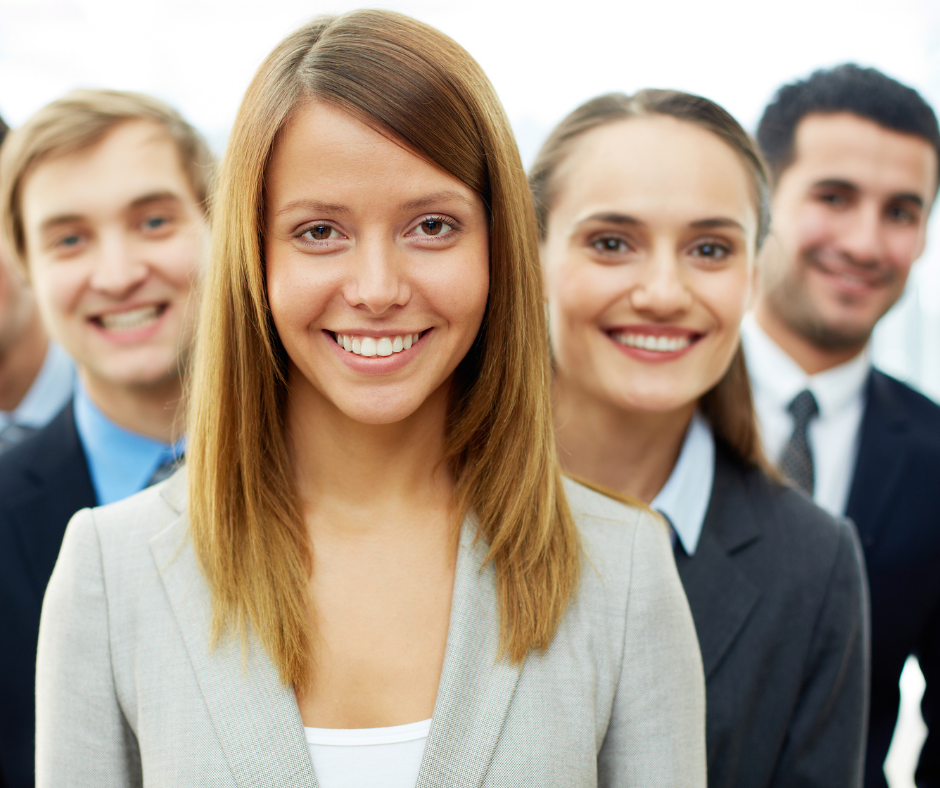 High Performance Leadership*
Lead in Any Situation
Dynamic Leadership & Team Collaboration
Leading in Your Volunteer Organization
Manage Change
Dynamic Leadership
Manage Projects Successfully*
Motivate Others
Motivational Strategies & Team Collaboration
Successful Collaboration
Team Collaboration
Team Building
Motivational Strategies
* All Paths
Public Relations
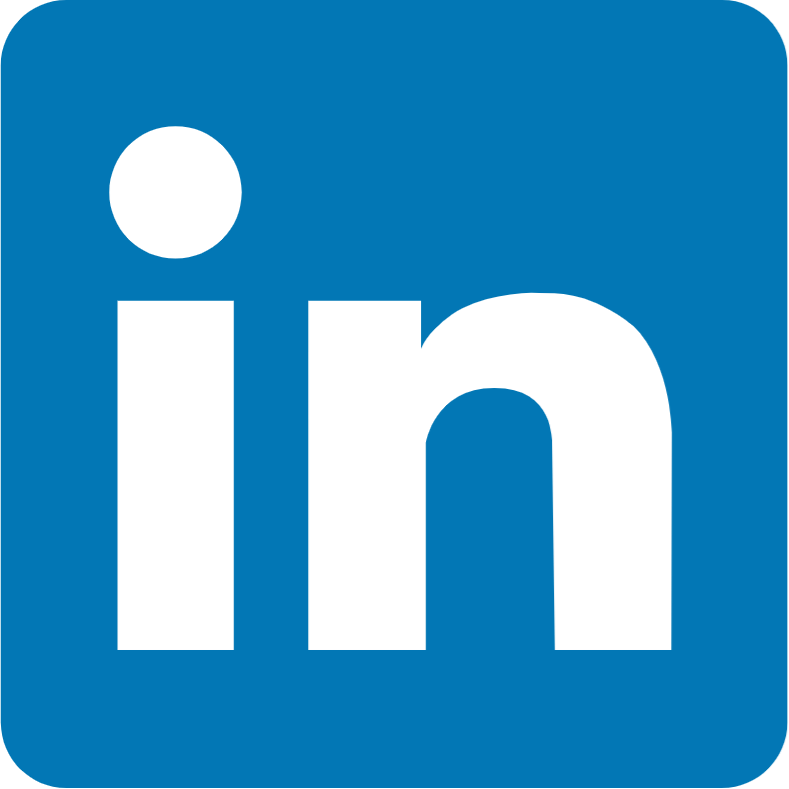 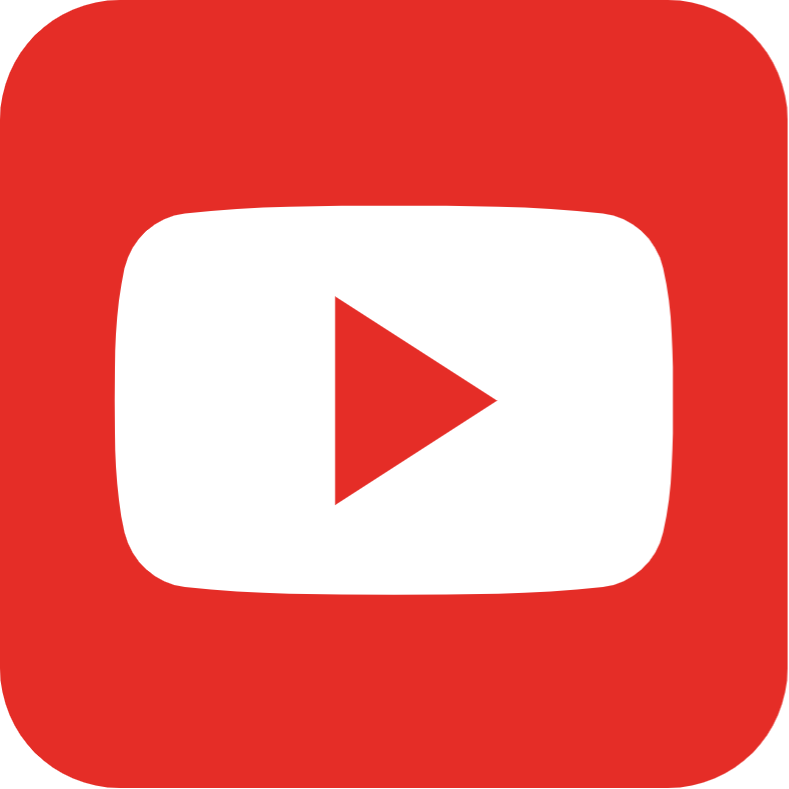 Building a Social Media Presence*
Create a Podcast* (audio or video)
Manage Projects Successfully*
Motivate Others
Motivational Strategies & Team Collaboration
Public Relations Strategies*
Successful Collaboration
Team Collaboration
Write a Compelling Blog*

* All Paths
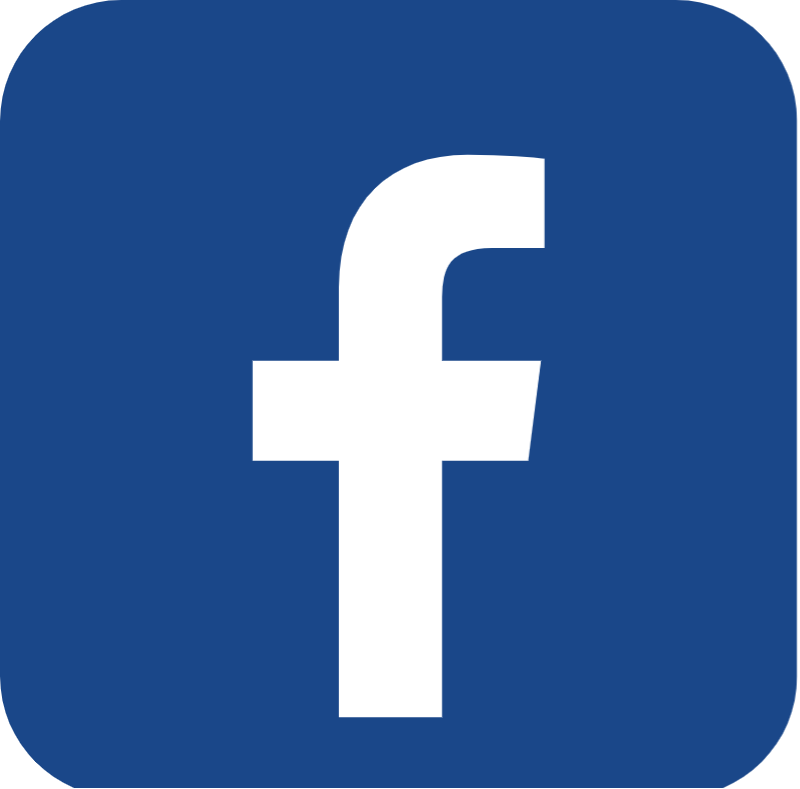 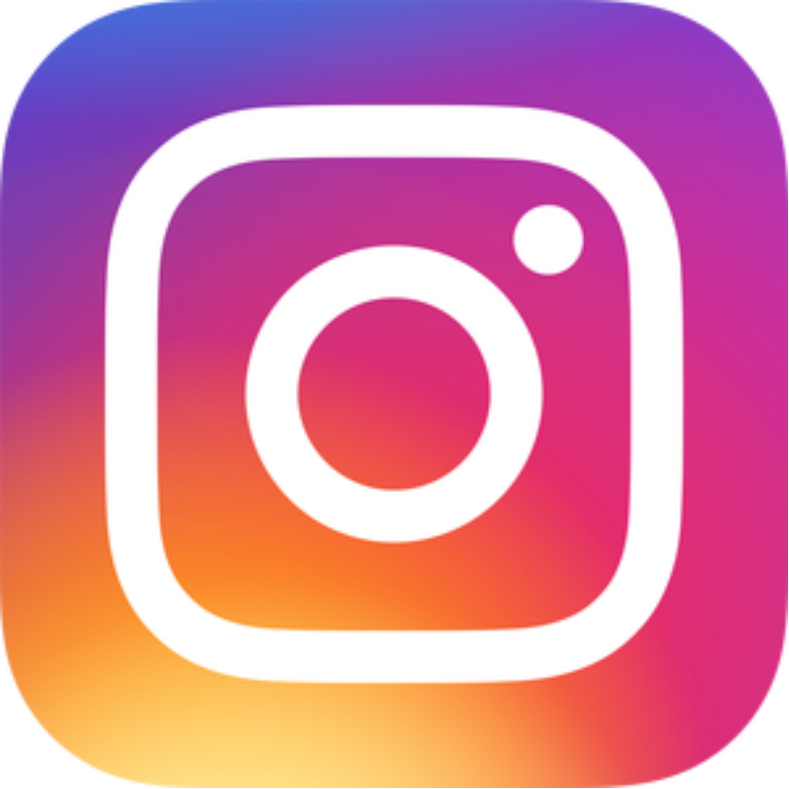 Organising Club Meetings & Events
Meetings & Events
Pathways Projects
Club Contests
Club Meetings
Special Events
Online Meetings
High Performance Leadership*
Manage Projects Successfully*
Motivate Others
Motivational Strategies & Team Collaboration
Successful Collaboration
Team Collaboration
Team Building
Motivational Strategies
Manage Online Meetings*
* All Paths
Supporting Club Initiatives
Club Initiatives
Pathways Projects
Mentor Program
New Member Orientation
Visitor Experience
High Performance Leadership*
Lead in Any Situation
Dynamic Leadership & Team Collaboration
Leading in Your Volunteer Organization
Manage Projects Successfully*
Motivate Others
Motivational Strategies & Team Collaboration
Successful Collaboration
Team Collaboration
* All Paths
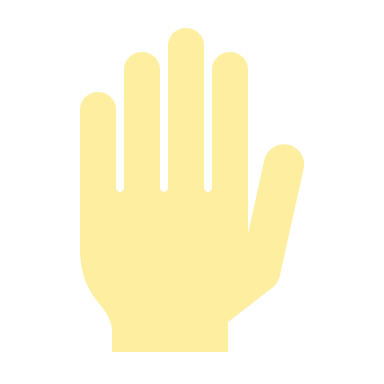 How are you going to make Pathways work for you this year?
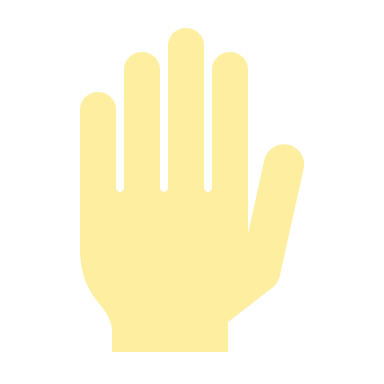 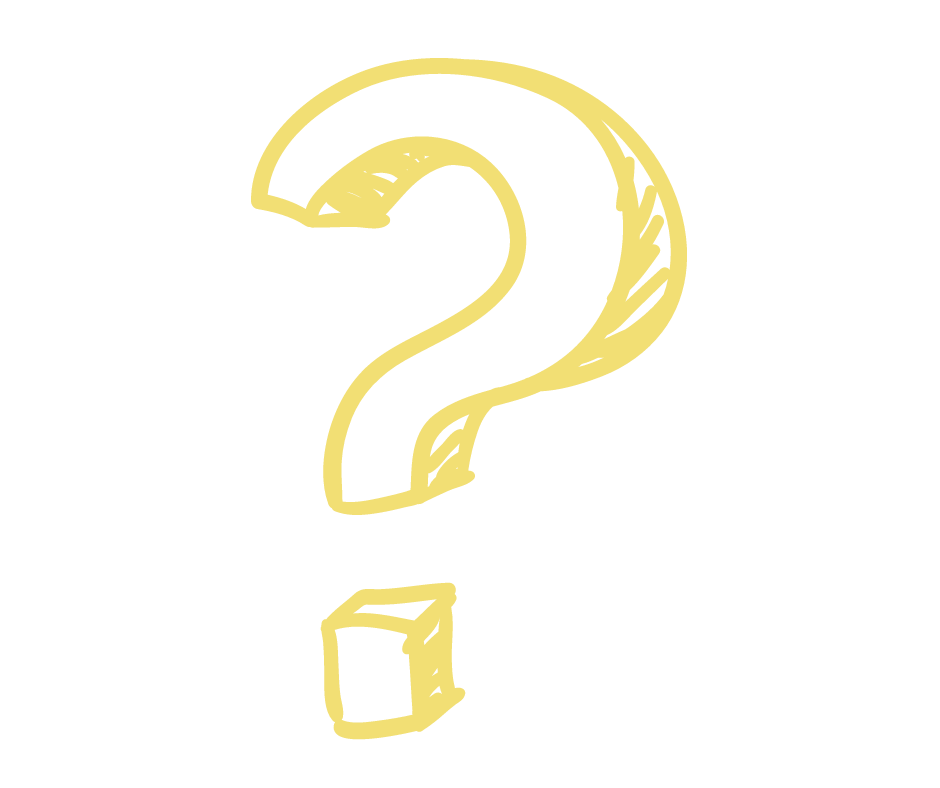 “If you get out of Toastmasters all you can get out of Toastmasters,you’ll never get out of Toastmasters.”Helen BlanchardFirst female Toastmasters International President